Højkulturer i Mesoamerika
Peter Frederiksen: 
Vores verdenshistorie 1, side 184-213
Columbus 2019
Vores verdenshistorie 1, side 184-193
Vores verdenshistorie 1, side 184-193
Mayaerne
Vores verdenshistorie 1, side 184-193
Vores verdenshistorie 1, side 184-193
Vores verdenshistorie 1, side 195-198
Aztekerne
Vores verdenshistorie 1, side 195-198
Arbejdsspørgsmål:  
Overvej, hvilken type historiebrug den mexicanske stat benytter sig af ved at bringe det aztekiske motiv på flaget (se Fokuspunkt s. 55)
Hvad er formålet med den mexicanske stats historiebrug?
Er Dannebrog også et udtryk for historiebrug? Se evt. s. 149. Overvej, hvilken rolle symboler som flag spiller for nationale fællesskaber.
Vores verdenshistorie 1, side 195-198
Vores verdenshistorie 1, side 195-198
Vores verdenshistorie 1, side 200-206
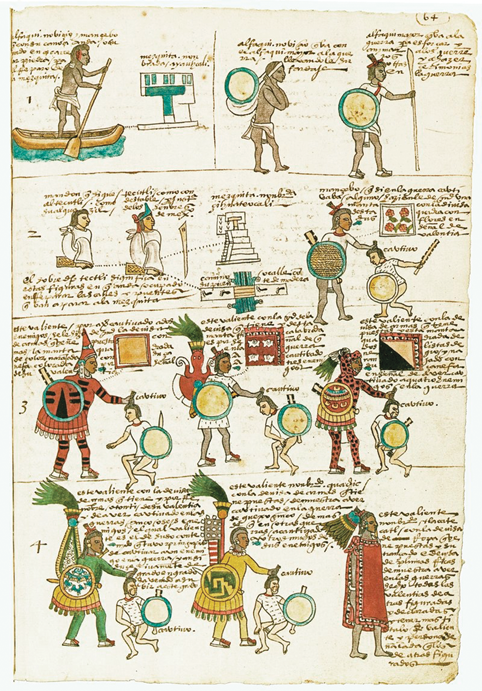 Vores verdenshistorie 1, side 200-206
Vores verdenshistorie 1, side 200-206
Vores verdenshistorie 1, side 207-212
Vores verdenshistorie 1, side 207-212
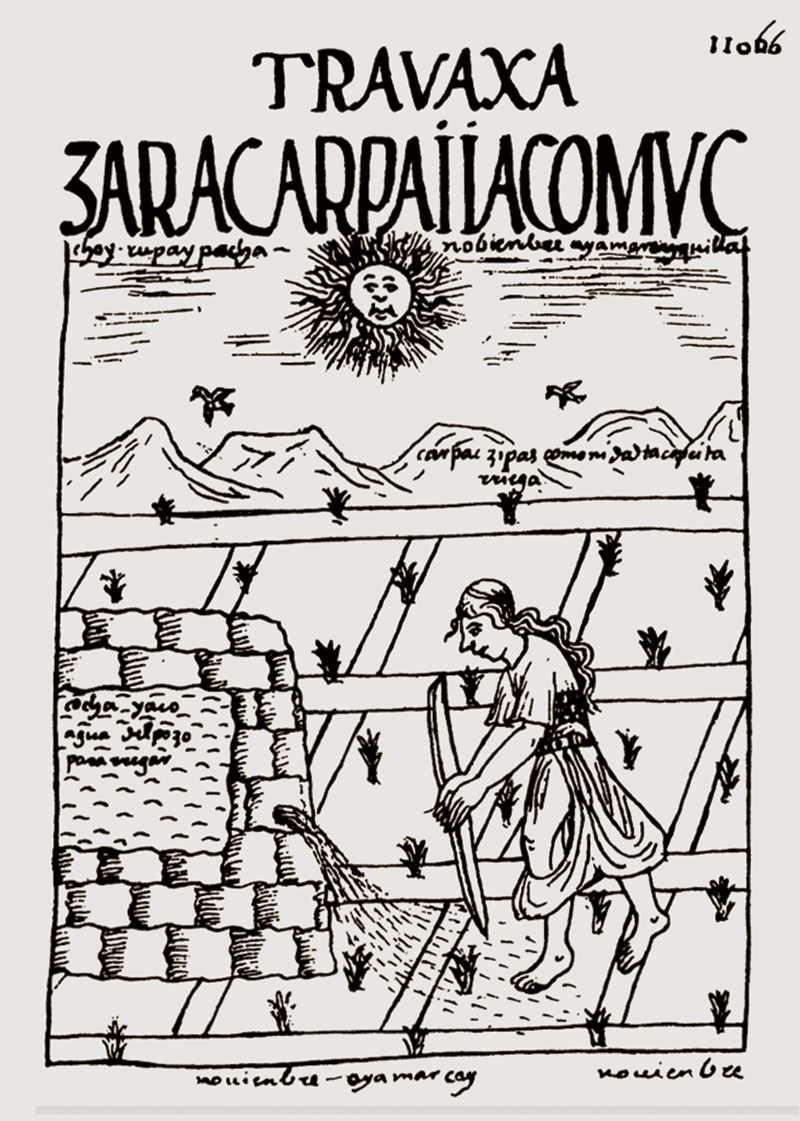 Vores verdenshistorie 1, side 207-212
Vores verdenshistorie 1, side 207-212